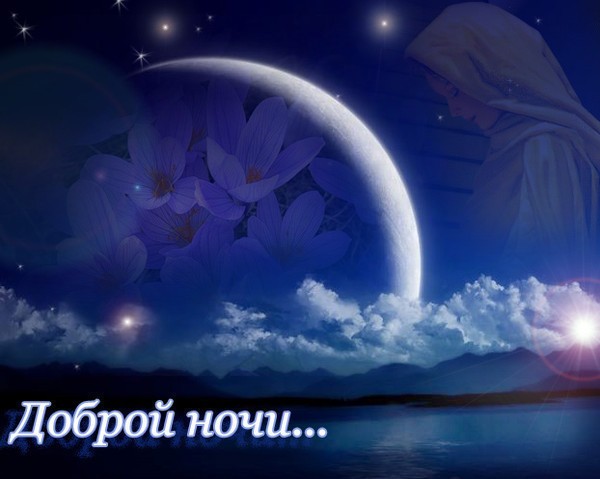 Презентация к уроку технология в 7 классе по теме: 

"Моделирование изделий с цельнокроеным рукавом"
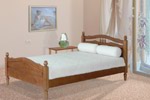 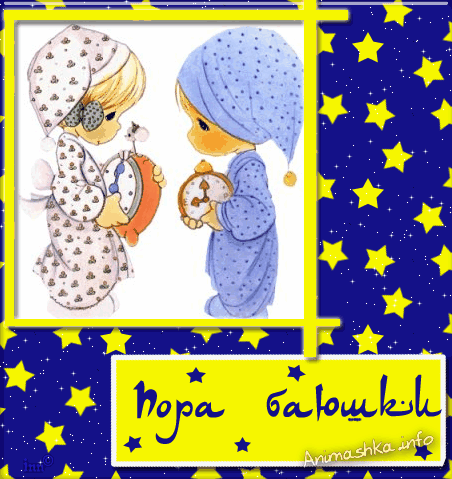 Рютина Наталья Михайловна
МКУ СОШ№ 9
Учитель технологии
Чертёж ночной сорочки
«Моделирование  плечевого   изделия   с  цельнокроеным   рукавом».
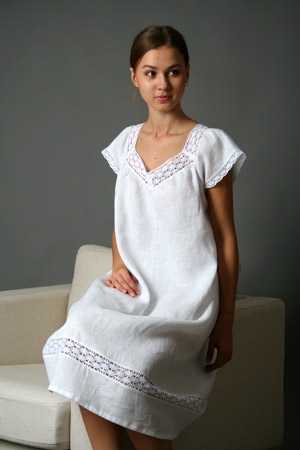 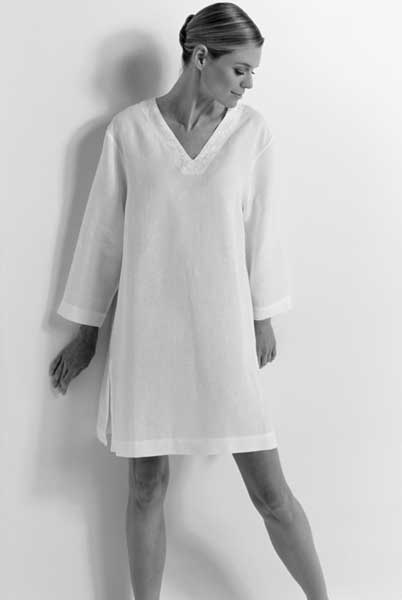 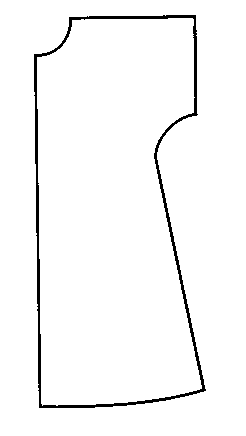 Ловите ошибку:
1.
Ловите ошибку:
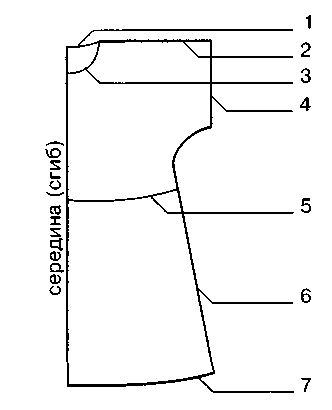 Ловите ошибку:
3. Мерку «полуобхват шеи» снимают от 7-ого шейного позвонка по позвоночнику до шнурка, фиксирующего линию талии.
Туника-
В Древнем Риме: длинная одежда, носимая под тогой; 

2.  Простейший вид наплечной одежды: прямого покроя, без плечевых швов
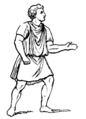 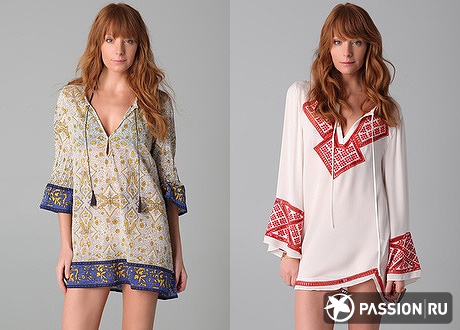 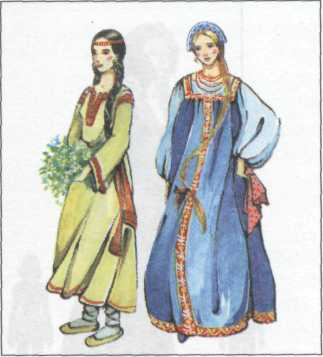 Современная одежда с цельнокроеным рукавом
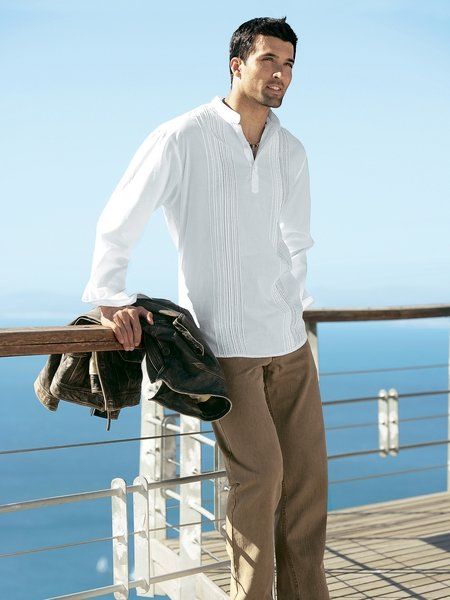 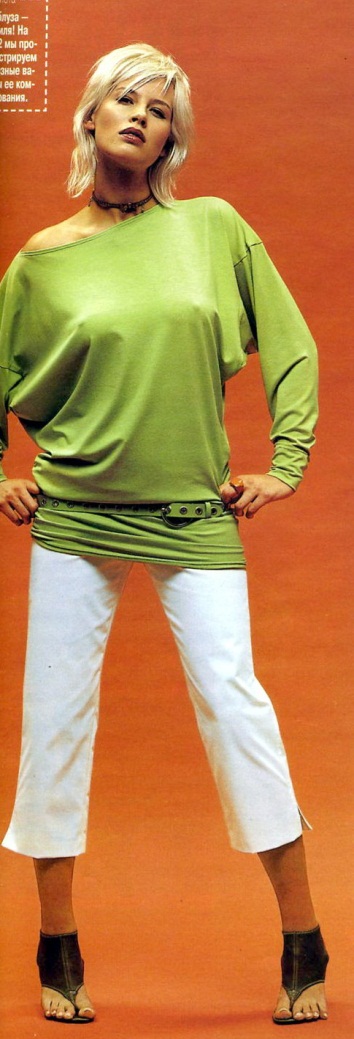 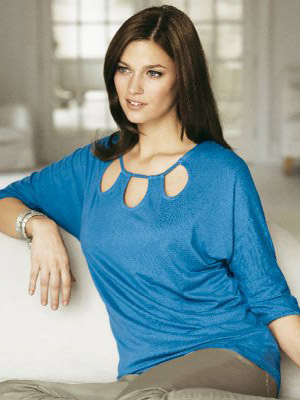 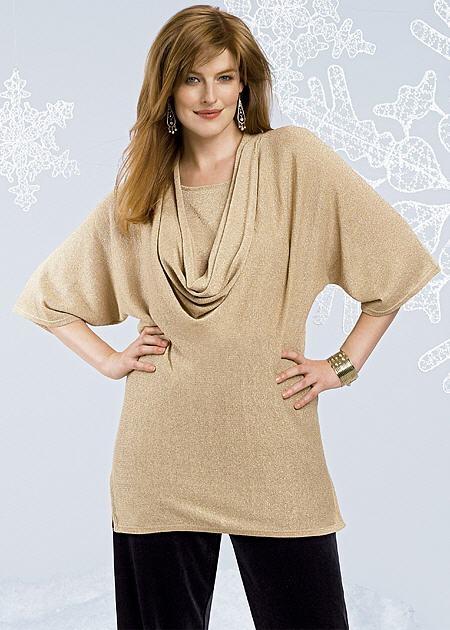 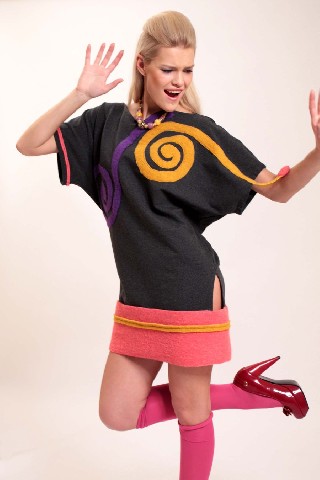 Требования, предъявляемые к ночной сорочке
Гигиенические: должна обеспечивать нормальную жизнедеятельность организма, не вредить здоровью.
Эксплуатационные: удобная в носке, достаточно прочная.
Эстетические: красивая, оригинальная.
Экономические: недорогая и доступная
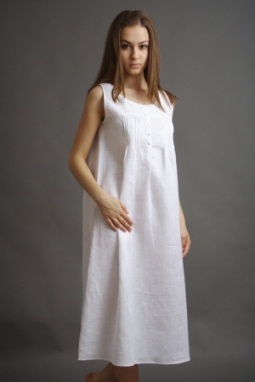 Этапы моделирования
1. Художественное моделирование – изменение внешнего вида изделия с  применением различных видов декоративной отделки.


Художник-модельер
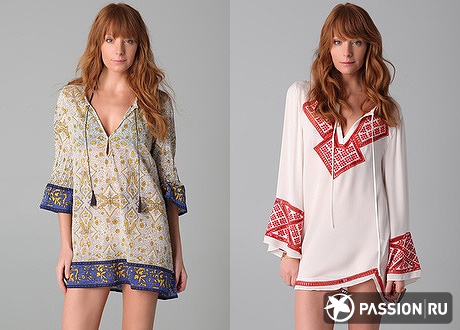 Этапы моделирования
2. Техническое моделирование – изменение чертежа выкройки в соответствии с выбранной моделью.


  Инженер-конструктор
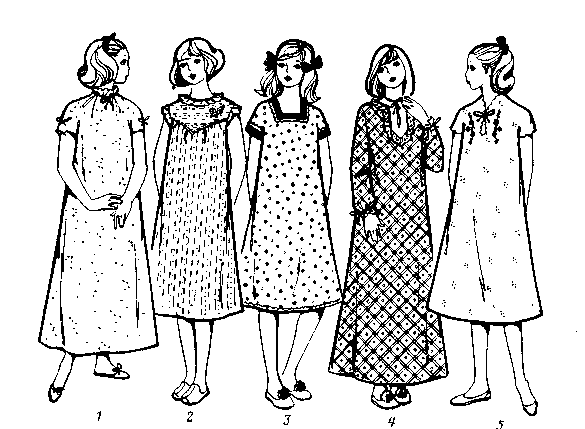 Что можно изменить в основе чертежа?
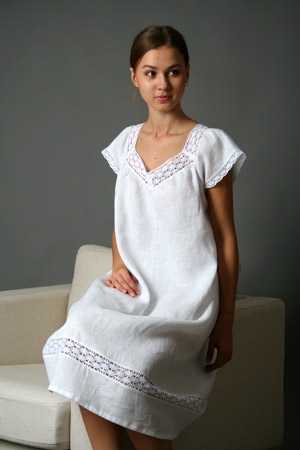 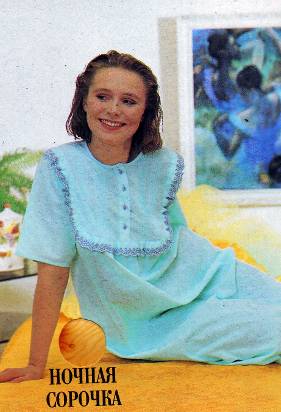 Изменение формы горловины:
При изменении формы выреза нужно нанести новую линию выреза горловины на выкройке переда и спинки.
«V» образный вырез
Фигурный вырез
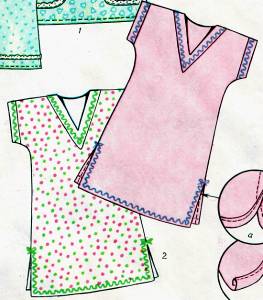 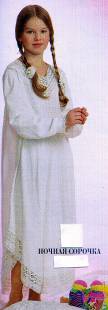 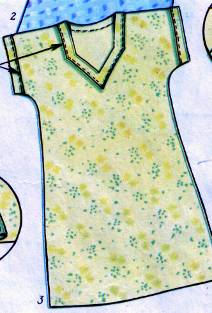 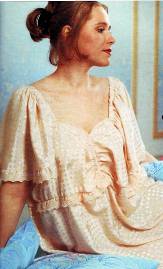 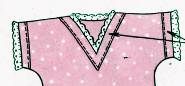 Моделирование формы выреза горловины
Кокетка -
отрезная деталь одежды, которая образует её верхнюю часть.
	Новую форму плечевого изделия можно получить моделированием  кокетки  с  одновременным расширением низа.  Форма линии, по  которой отрезается кокетка, может быть любой: прямой, ломаной, круглой, фигурной.
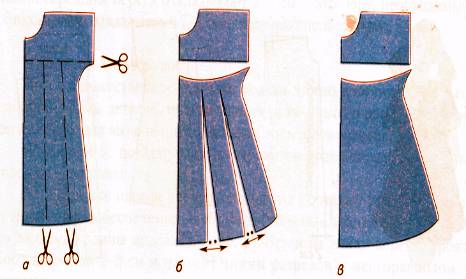 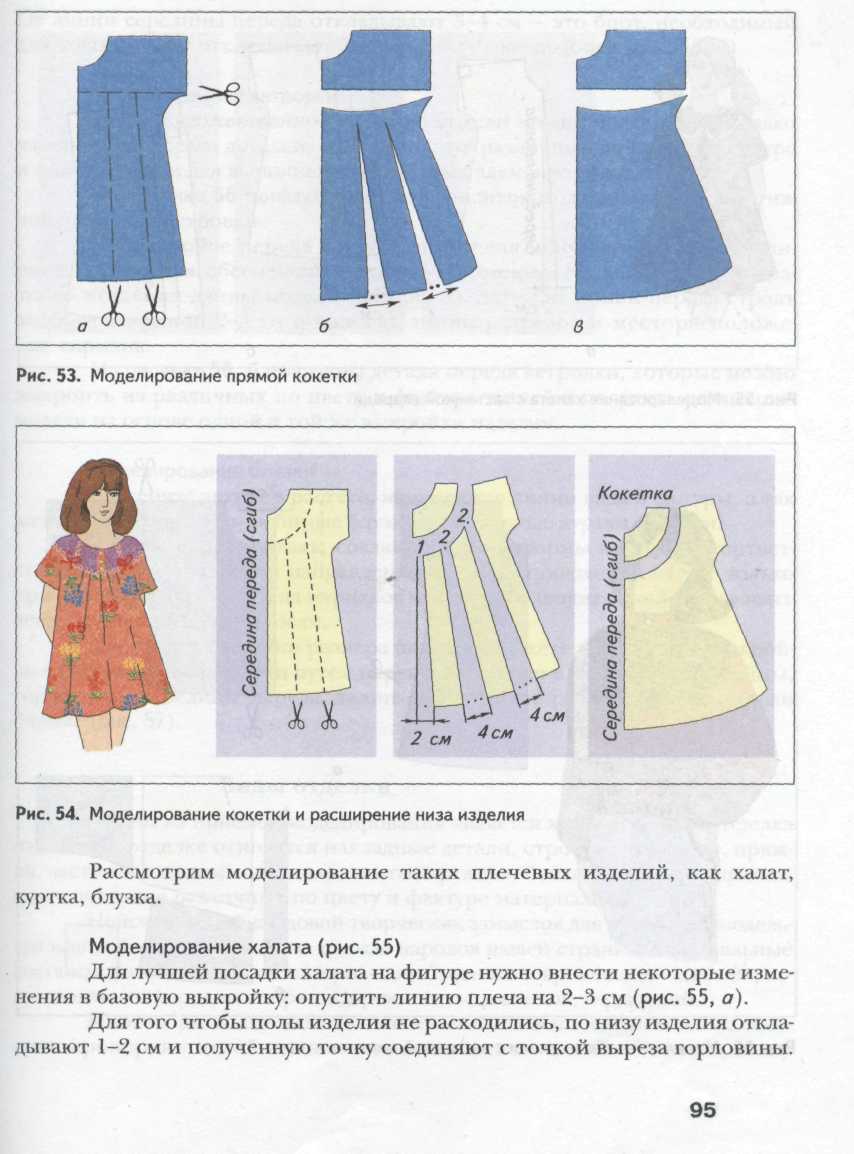 Игра: Ателье «Кокетка»
Цель игры – выполнить заказ по моделированию изделия  на основе чертежа ночной сорочки с цельнокроеным рукавом. Подобрать из рекомендуемых тканей материал для модели.
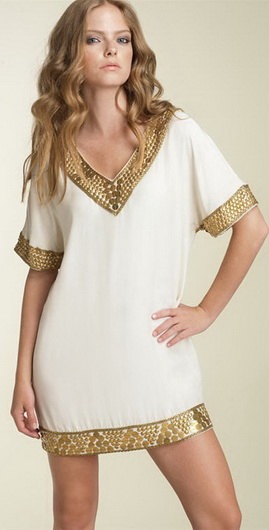 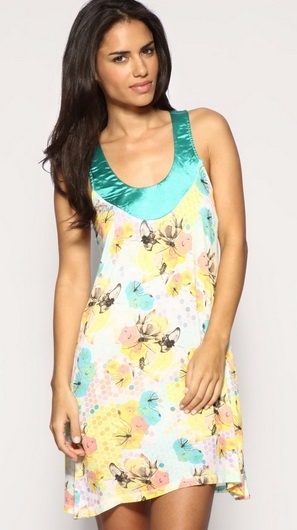 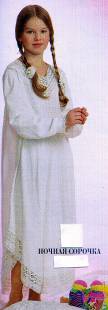 Описание модели:
Задание №1. Туника с круглым вырезом горловины  прямого силуэта, длиной до линии бедер, с коротким цельнокроеным рукавом. Спинка и перед цельные, без вытачек, средних швов и застёжки. Срезы горловины, пройм, линии низа и разрезы в боковых швах с лицевой стороны обработаны подкройной обтачкой из отделочной ткани. Туника украшена вышивкой или аппликацией.
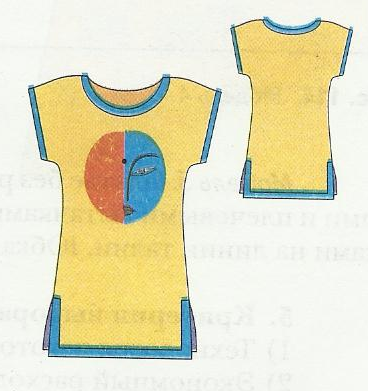 Описание модели:
Задание №2. Ночная сорочка с V-образным вырезом горловины, коротким цельнокроеным рукавом, низ рукава и изделия обработан оборкой из основной ткани. Низ рукава и оборки отделаны узким кружевом.  Спинка и перед цельные, прямые без вытачек, средних швов и застежки.
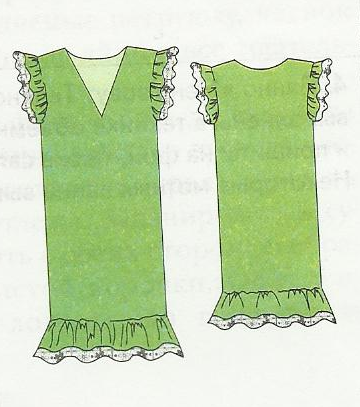 Описание модели:
Задание №3 Ночная сорочка с круглым  вырезом горловины прямого силуэта, расширенная по линии низа, по полочке отрезная кокетка, длинный цельнокроеный рукав.  По линии кокетки и низу рукава узкое кружево. Спинка и перед цельные, прямые без вытачек, средних швов и застежки.
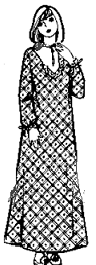 Моделирование это:
построение чертежа деталей одежды
изменение формы деталей одежды
изменение формы деталей одежды и художественное оформление

Назовите два этапа моделирования.
Рефлексия урока
Что узнали нового?
В чем испытали трудности?
Что понравилось на уроке?

Оцените свою работу:
            
               - умница                                           - стараюсь


              -  не все получилось                       - было лень
Домашнее задание:
Нарисуйте  свою модель ночной сорочки в тетради и  выполните изменения базового чертежа.
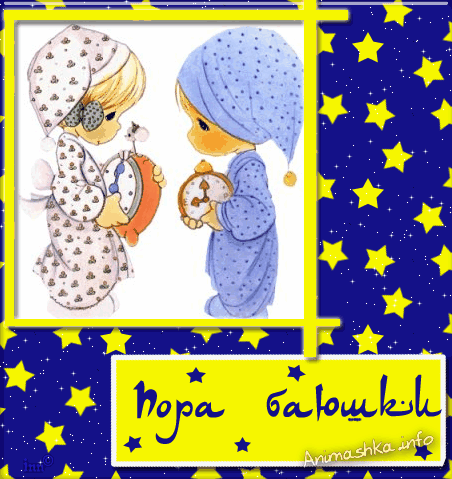 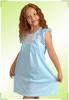